Сергиев Посад
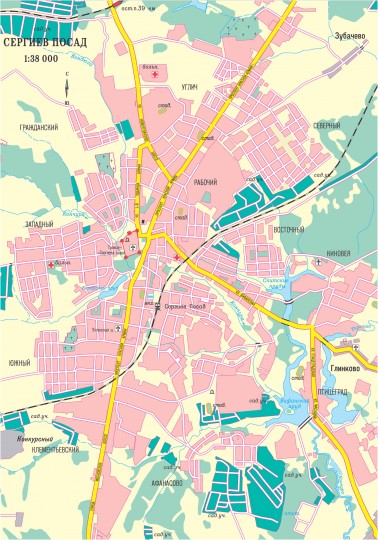 Город на карте
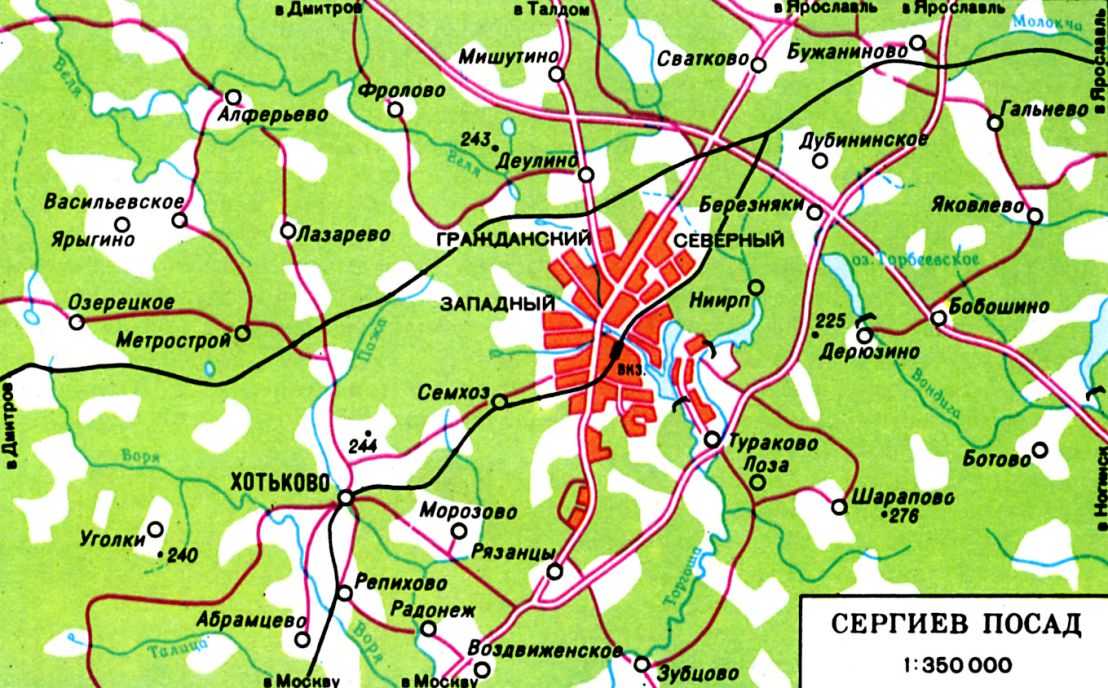 Герб
Свято-Троица Сергиева Лавра
Достопримечательности:
Музей игрушки
Музей игрушки
Черниговский скит.
Черниговский скит
Знамениты куклы города
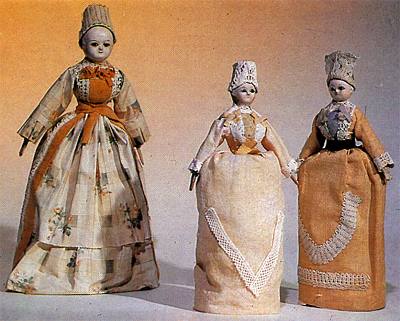 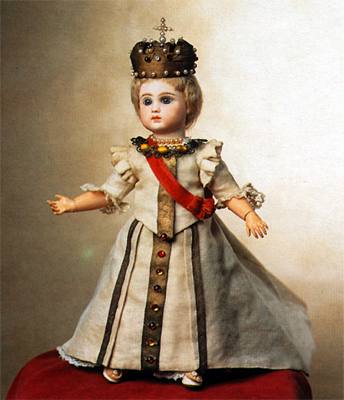 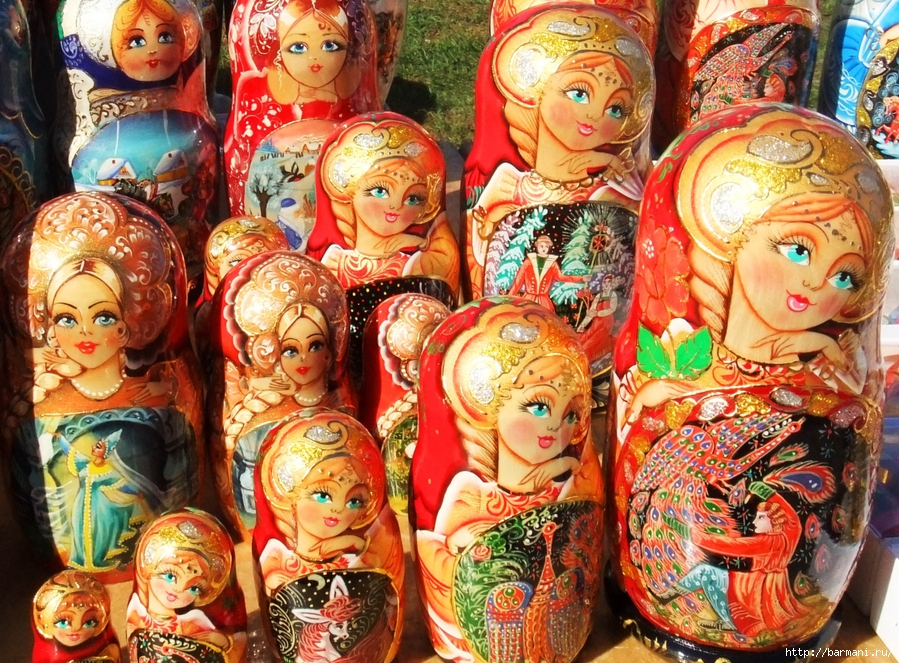 Сувениры